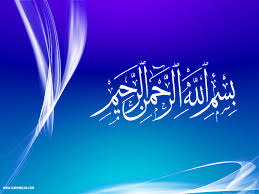 Well Differentiated Thyroid Cancer
Hamidreza Zakeri ,MD
Associated Proffessor 
TUMS
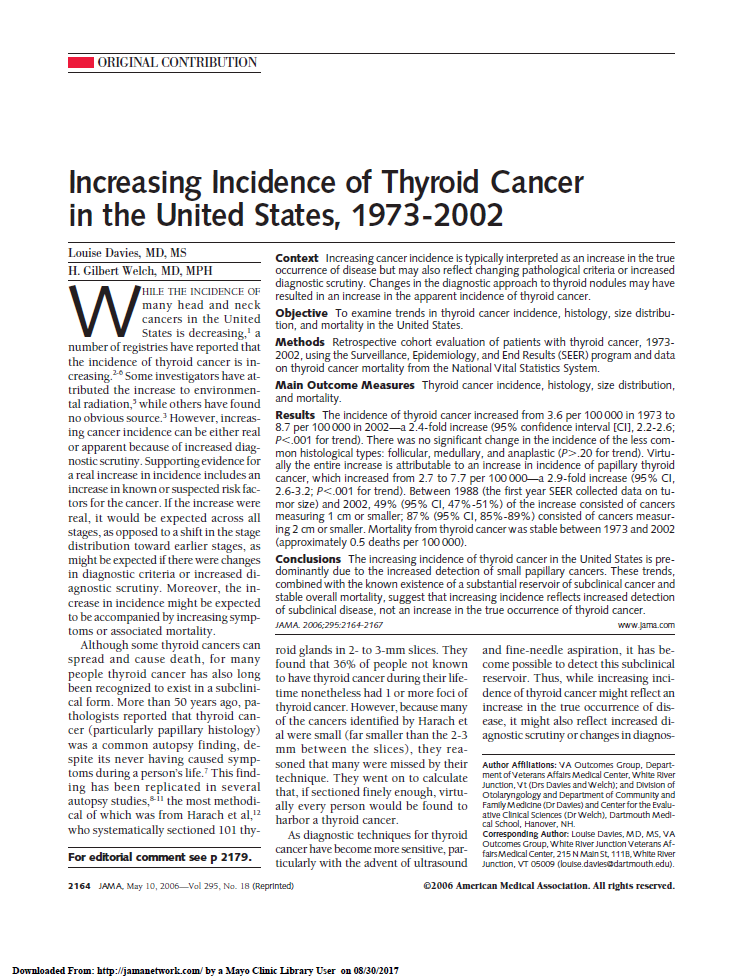 Examined trends in incidence & mortality of thyroid cancer in U.S.
 incidence from 3.6/100,000 in 1973 to 8.7/100,000 in 2002; a 2.4 fold increase
All of  due to PTC – 2.9 fold increase
49% of PTC <1 cm & 87% <2 cm
Mortality was stable 0.5/100,000
Increased incidence in the U.S. is predominantly due to increased detection of small papillary cancers not  in true occurrence of thyroid cancer
JAMA: May 10, 2006
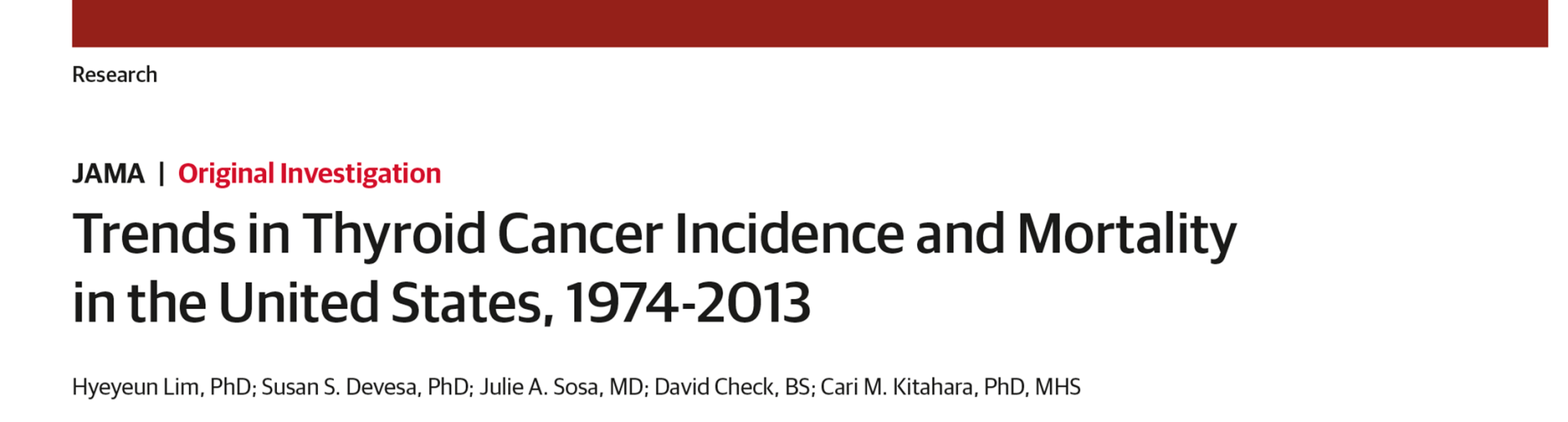 Surveillance, epidemiology, end results(SEER-9) data base
1974 to 2013
77,276 patients; 75% women; mean age 48
 incidence 3.6% per year
 mortality from 1.1% to 2.9%
JAMA 317:1338, 2017
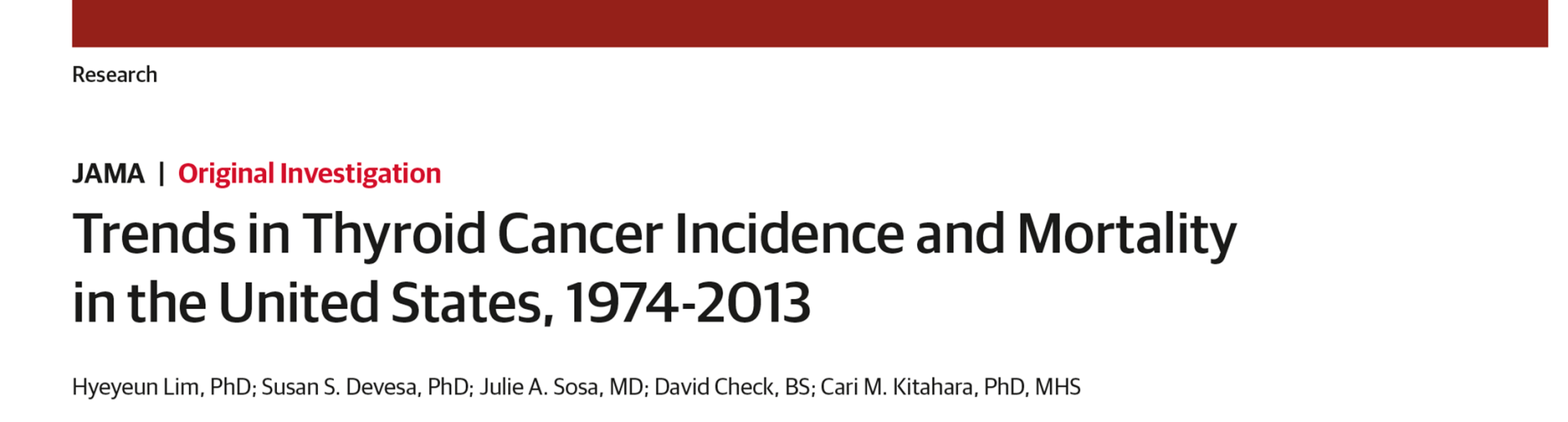 Conclusions
Dramatic  in thyroid cancer in past 40 years
Some attributed this to ‟overdiagnosis”
This landmark study provides strong evidencefor a true  in occurrence
Mortality also  probably
Causes: radiation, endocrine-disrupting chemicals, obesity and smoking
JAMA 317:1338, 2017
Goals of initial therapy of DTC
Improve overall and disease-specific survival

Reduce the risk of persistent/recurrent disease and associated morbidity

Permit accurate disease staging and risk stratification
      minimizing treatment-related morbidity and unnecessary therapy
preoperative staging with diagnostic imaging and laboratory tests
Neck imaging

Ultrasound

CT/MRI/PET
Neck ultrasound
Preoperative neck US for cervical (central and especially lateral neck 
   compartments) lymph nodes is recommended for all patients 
   undergoing thyroidectomy for malignant or suspicious for malignancy 
   cytologic or molecular findings

US-guided FNA of sonographically suspicious lymph nodes ≥8–10mm 
    in the smallest diameter should be performed to confirm malignancy 
     if this would change management
Neck—CT/MRI/PET
Preoperative use of cross-sectional imaging studies (CT, MRI) with 
  intravenous (IV) contrast is recommended as an adjunct to US for 
  patients with clinical suspicion for advanced disease, including  
  invasive primary tumor, or clinically apparent multiple or bulky lymph 
  node involvement.

Routine preoperative 18FDG-PET scanning is not recommended
Measurement of serum Tg and anti-Tg antibodies
Routine preoperative measuremen of serum Tg or anti-Tg
   antibodies is not recommended.
Operative approach for a biopsy diagnostic for follicularcell–derived malignancy
Near-total or total thyroidectomy
Thyroid cancer >4 cm
Gross extrathyroidal extension (clinical T4)
Clinically apparent metastatic disease to
 Nodes (clinical N1) 
 Distant sites(clinical M1)
Bilateral procedure (near total or total thyroidectomy) or A unilateral procedure(lobectomy)
Thyroid cancer >1 cm and <4 cm

 without extrathyroidal extension
 without clinical evidence of any lymph node metastases (cN0)
36-Year-Old Woman
Evaluated for a thyroid nodule. US shows a3.2 x 1.6 x 2.2 cm solid, right thyroid mass;no abnormal adenopathy. FNA  PTC
Which of the following is an appropriate surgical treatment?
Right lobectomy
Total thyroidectomy (TTx)
Total Tx plus CCND
Either A or B
Thyroid lobectomy alone may be sufficient initial treatment for low-risk papillary  and follicular carcinomas; however, the treatment team may choose total thyroidectomy to enable RAI therapy or to enhance follow up based upon disease features and/or patient preferences
Thyroid lobectomy
Thyroid cancer <1 cm without extrathyroidal extension and cN0


Thyroid lobectomy alone is sufficient treatment for small, unifocal, intrathyroidal carcinomas in the absence of prior head and neck radiation, familial thyroid carcinoma, or  clinically detectable cervical nodal metastases.
22-Year-Old Woman
Found to have a left thyroid nodule on pre-employment exam. US showed a 9 mm solid left lobe nodule without suspicious adenopathy. FNA was positive for PTC. TSH is 2.8 mIU/L
What is her optimal management?
Left lobectomy
TTX
TTX plus lateral neck dissection
Begin T4 suppressive Rx and follow
22-Year-Old Woman
Lobectomy showed a solitary 0.9 cm PTC; no abnormal nodes were identified. 
What further Rx do you recommend?
Rx with 30 mCi 131I
Rx with 100 mCi 131I
Follow & start LT4 if TSH 
Completion thyroidectomy
PTMC
Lobectomy alone seems adequate Rx for most pt
No central neck dissection is necessary
131I Rx is not required
LT4 Rx with partial TSH suppression
Outcome is excellent with recurrence <5% & mortality <1%
Follow with TSH, Tg & US
Lymph NodeMetastasis
Surgical Levels of the Neck
Cervical Lymph Nodes
Approximately 300 lymph nodes in the  normal neck

Typically can identify 6-20 nodes by ultrasound

Nodes are more prominent with infections, mononucleosis, dental procedures and Hashimoto thyroiditis
Pre-op Evaluation of Central Compartment
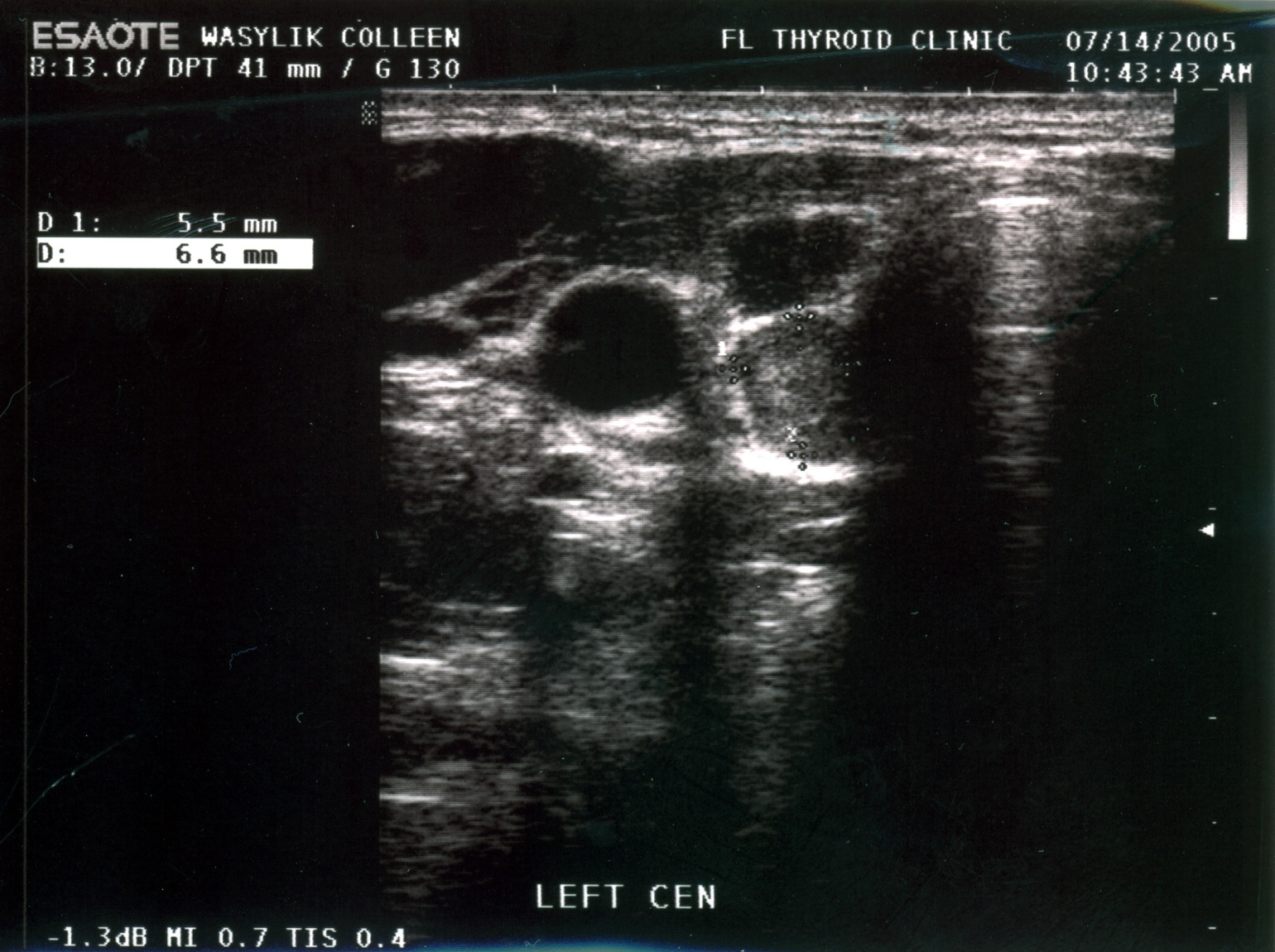 Thyroid nodule
Carotid
Metastatic paratrachael lymph node
Preop Imaging
DTC clinically involves lymph nodes in 20-50% of patients (micrometastasis in up to 90%)

Pre-op US identifies suspicious nodes in 20-30% of cases

Surgical management is altered in the presence of lateral neck metastasis to include total thyroidectomy plus lateral neck dissection
Points to Consider Before Lymph Node Dissection
Central neck dissection (CND)
Elective vs therapeutic
Unilateral vs bilateral
First op vs Reop
FNA confirmed?
RLN & PTH function
Lateral neck
Always therapeutic
Must be compartmental & not “berry picking”
Lymph node dissection
Thyroidectomy without prophylactic central neck dissection is appropriate for small (T1 or T2), noninvasive, clinically node-negative PTC (cN0) and for most follicular cancers.

Therapeutic lateral neck compartmental lymph node dissection should be performed for patients with biopsy-proven metastatic lateral cervical lymphadenopathy.
Lymph node dissection
Therapeutic central-compartment (level VI) neck dissection for patients with clinically involved central nodes should accompany total thyroidectomy to provide clearance of disease from the central neck.

Prophylactic central-compartment neck dissection (ipsilateral or bilateral) should be considered in patients with papillary thyroid carcinoma with clinically uninvolved central neck lymph nodes (cN0) who have advanced primary tumors (T3 or T4) or clinically involved lateral neck nodes (cN1b), or if the information will be used to plan further steps in therapy.
What is the appropriate perioperativeapproach to voice and parathyroid issues?
What are the basic principles of histopathologicevaluation of thyroidectomy samples?
Status of resection margins
The presence of vascular invasion and the number of invaded vessels
Number of lymph nodes examined and involved with tumor
Size of the largest metastatic focus to the lymph node
Presence or absence of extranodal extension of the metastatic tumor
Histopathologic variants of thyroid carcinoma associated with

More unfavorable outcomes 
(tall cell, columnar cell, and hobnail variants of PTC; widely invasive FTC; poorly differentiated carcinoma) 

More favorable outcomes 
(encapsulated follicular variant of PTC without invasion, minimally invasive FTC)
What initial stratification system should be used to estimate the risk of persistent/recurrent disease?
Low-risk patients
         Intrathyroidal DTC with no evidence of extrathyroidal extension, 
          vascular invasion, or metastases.

Intermediate-risk patients 
          Microscopic extrathyroidal extension, cervical lymph node 
          metastases, RAI-avid disease in the neck outside the thyroid bed,  
          vascular invasion, or aggressive tumor histology

High risk patients 
    Gross extrathyroidal extension, incomplete tumor resection, distant  
     metastases, or inappropriate postoperativeserum Tg values
AJCC 7th Edition/TNM ClassificationSystem for Differentiated Thyroid Carcinoma
AJCC 7th Edition/TNM ClassificationSystem for Differentiated Thyroid Carcinoma
TNM Classification
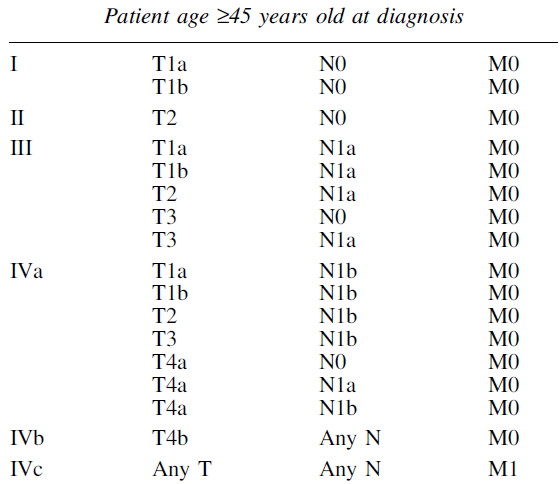 TNM Classification
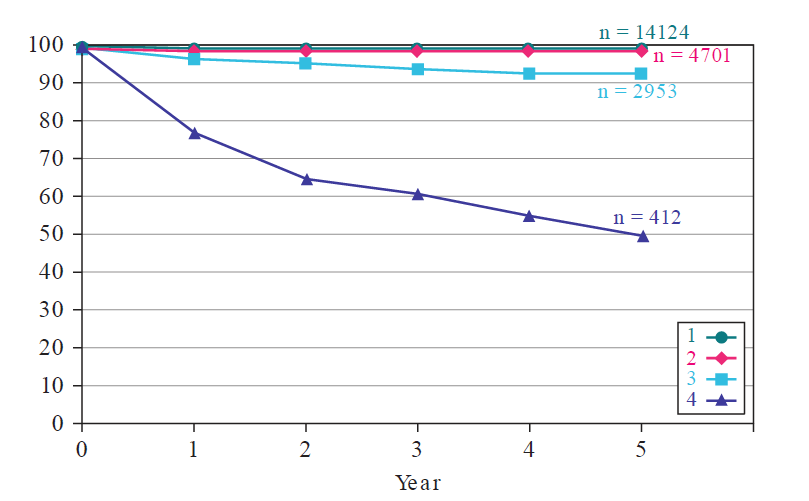 Survival rates of patients with different stages of papillary cancer.]: AJCC Cancer Staging Manual, 7th ed. New York, Springer, 2010, pp 87–92.)
Should postoperative disease statusbe considered in decision-making for RAI therapy for patients with DTC?
Evaluation of postoperative disease status may be performed by a number of means including:
Serum Tg
Neck ultrasonography
Iodine radioisotope scanning

There are currently no RCTs comparing any particular postoperative diagnostic strategy with the intention of modulating decision-making on RAI remnant ablation or RAI treatment for DTC.
RAI (including remnant ablation, adjuvant therapy) after thyroidectomy
Not routinely recommended after thyroidectomy for ATA low-risk DTC patients

Not routinely recommended after lobectomy or total thyroidectomy for patients with unifocal or multifocal papillary microcarcinoma in the absence of other adverse features

Should be considered after total thyroidectomy in ATA intermediate-risk level DTC patients

Routinely recommended after total thyroidectomy for ATA high risk DTC patients
RAI for Low Risk PTC
Remnant ablation does not improve (favorable) outcome
Recurrences and deaths are both low
Most recurrences are locoregional, readily detected by US and best Rxd surgically
RAI is not effective Rx for neck recurrence
Consider alcohol ablation as a good alternative when recurrence is local & limited
Radioiodine Scan &Treatment
Postop 131I scan
Can rhTSH (Thyrogen) be used as an alternative to thyroxine withdrawal for remnantablation or adjuvant therapy in patients who have undergone near-total or total thyroidectomy?
In patients with:
 
ATA low-risk 

ATA intermediate risk DTC without extensive lymph node involvement
(T1–T3, N0/Nx/N1a,M0)

DTC of any risk level with significant comorbidity
Postop 131I Ablation
Remnant ablation with 30 to 50 mCi 131I
Adjuvant therapy 100-150 mCi 131I
Optimal TSH >30 mIU/L
Ablation equally effective after THW or rhTSH
Obtain Post-Rx WBS 3-5 days after Rx
What is the appropriate degree of initialTSH suppression?
High-risk thyroid cancer patients, initial TSH suppression to below 0.1 mU/L is recommended

Intermediate-risk thyroid cancer patients, initial TSH suppression to 0.1– 0.5 mU/L is recommended

Low-risk patients who have undergone remnant ablation and have
Undetectable serum Tg levels, TSH(0.5–2mU/L)
low-level serum Tg levels, TSH (0.1–0.5 mU/L)
Conclusions – 1
Recent  in thyroid cancer incidence is associated with a true  in occurrence as well as mortality

PTMC is common, usually incidentally detected, best Rxd with lobectomy & has great outcome

Lymph node metastasis are common in PTC but the value of prophylactic CND is debated

Postop neck US can detect nodal mets & permit US-guided FNA & Tg washout

Pt with micronodules, even with high suspicion for PTC, should be monitored rather than surgery
Conclusions – 2
Postop 131I scan can be obtained by rhTSH or THW; RAI remnant ablation is preferred with smaller doses

Most low risk PTC pt do not require RAI remnant ablation

Tg determination is valuable in FU of thyroid cancer; but TgAbs limit its use

FDG PET/CT is useful imaging when Tg+, WBS-, especially when Tg 10 ng/mL 
FDG positive mets are not iodine avid
65-Year-old Man
Referred because of a recent thyroid incidentaloma. Chest CT, performed for evaluation of metastatic colon cancer, revealed a left thyroid nodule. US shows a single, 10 mm, solid, hypoechoic nodule with microcalcifications. He has CAD, DM, HTN, and DJD
Which of the following would be an appropriate next step?
Order isotope scan
Proceed with FNA
Perform lobectomy
Ignore nodule & dismiss pt 
Monitor
Active Surveillance (Deferred Intervention)
No need for FNA if you plan to follow 
Patients with known or highly suspected cancer
Therapeutic delay (deferred intervention) has no clinically significant impact
Therapy, when indicated, still effective
Not palliative care or watchful waiting 
Classic example
Small volume prostate cancer